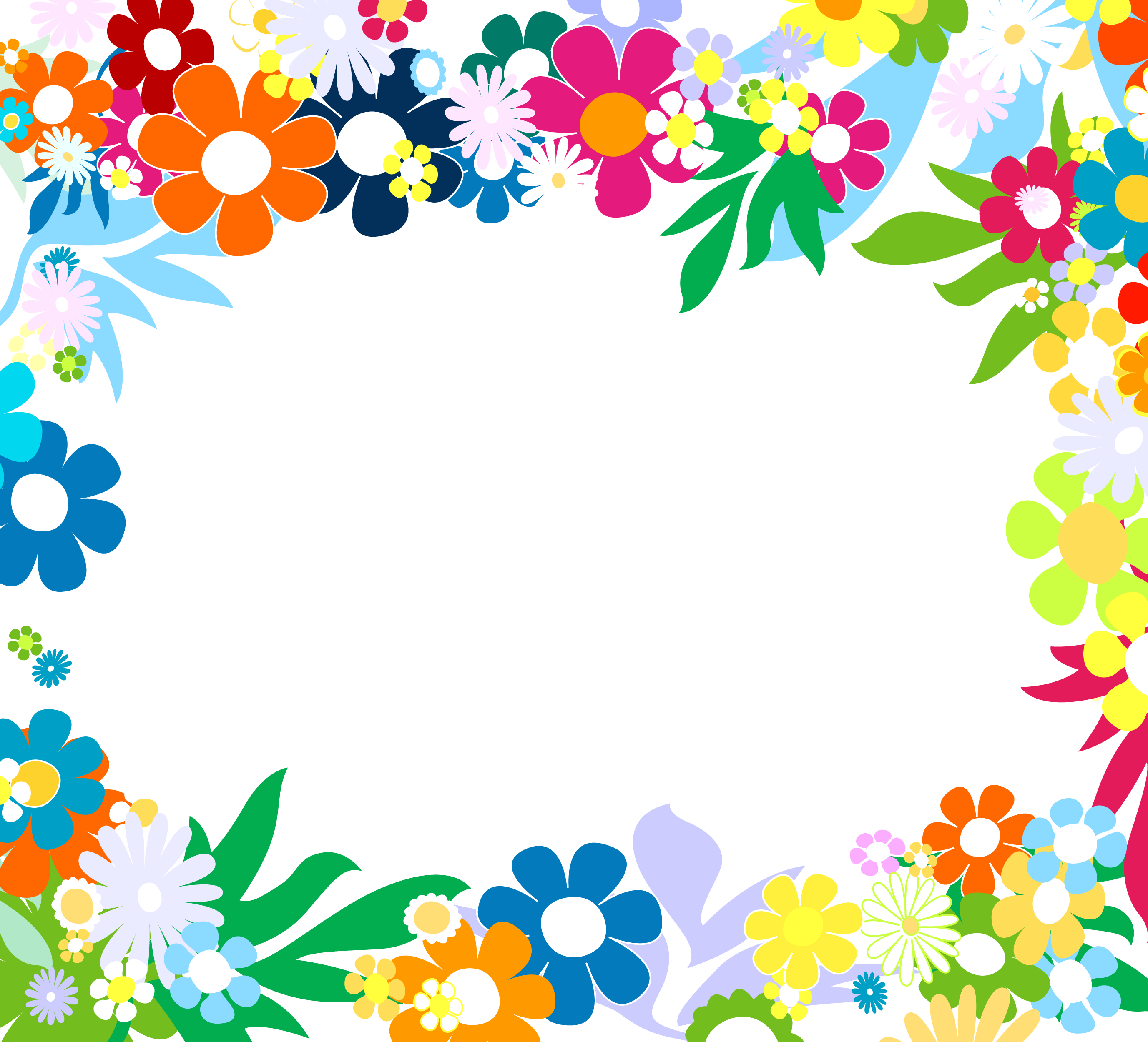 Калейдоскоп  загадок про літо
Мета: нагадати дітям характерні ознаки літа, як пори року, назви літніх місяців, дарунків літа, розвивати пам`ять, уяву, фантазію, збагачувати словниковий  запас учнів, виховувати любов до читання, бажання читати , загадувати та відгадувати загадки.
Підготувала: Олена Селіванова
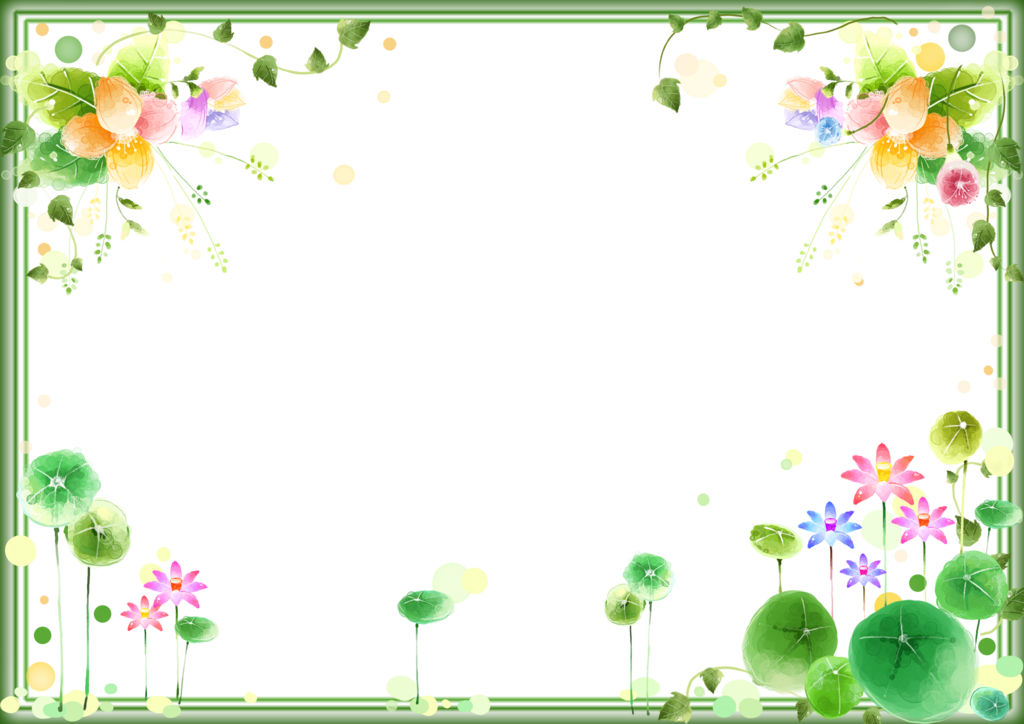 Любі діти, от і закінчився навчальний рік і вас уже чекають спекотне сонце, квітучі лісові галявини, тепла водичка в річках і озерах – все це ознаки літа – улюбленої пори дітлахів, коли не треба рано вставати і йти до школи.А давайте пограємось: я натякатиму вам на певне літнє явище, фрукт або рослинку, а ви постараєтесь відповісти, що малося на увазі.На вас чекає справжній калейдоскоп загадок про літо.
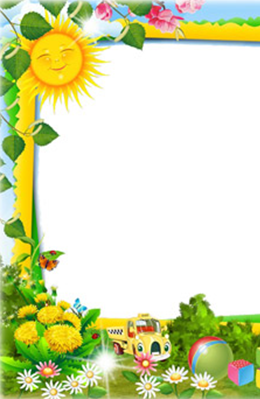 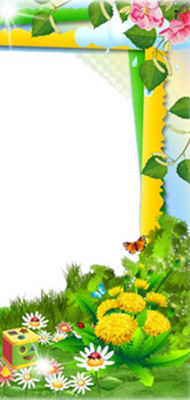 Сонечко яскравеЦілий день палає, На травичці в гаїЦілий день ми граєм.Раді всі малятаЦілий день купатись,Веселиться й грати,На сонці засмагати.Як пора ця зветься,Коли все смієтьсяІ відпочиває?Коли ж це буває?
Влітку
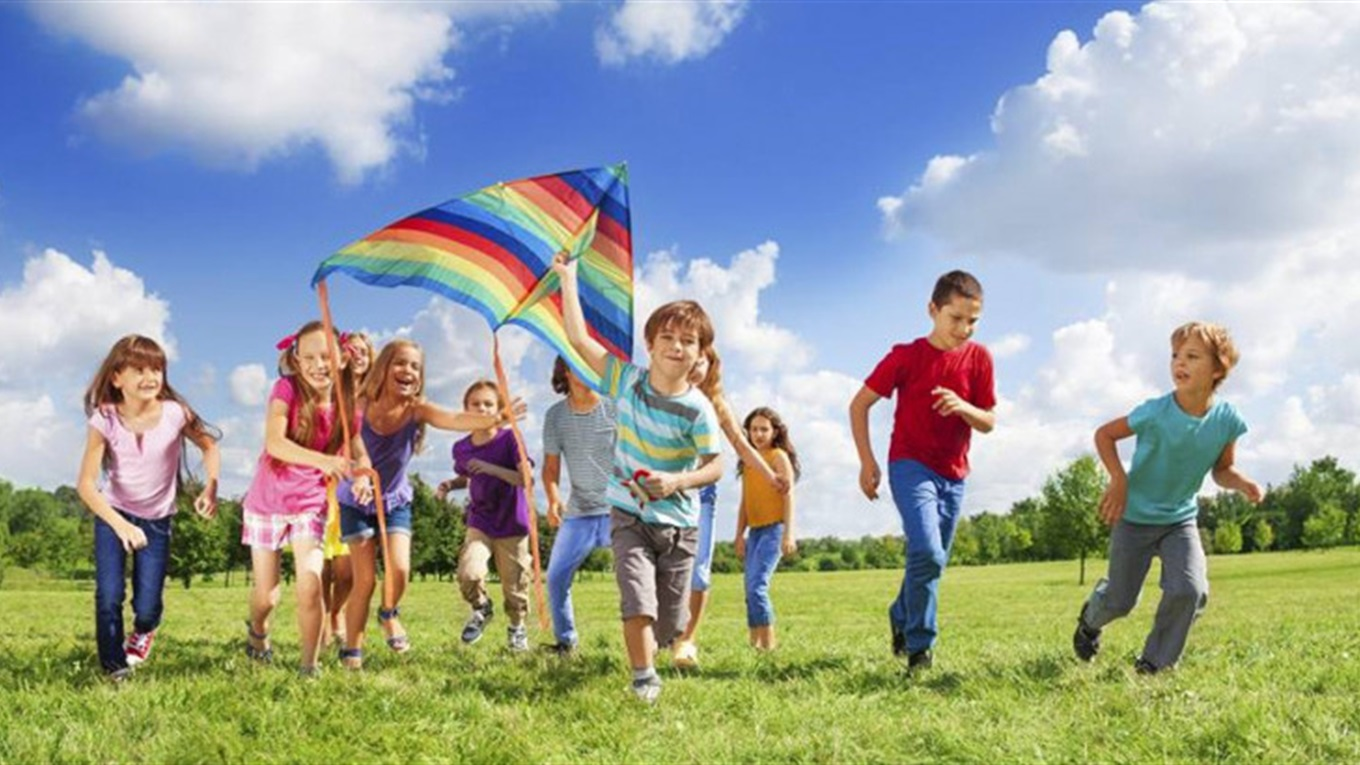 Полуничку у сметанціПриготує мама вранці.Літо бавиться в дворі,Знов кусають комарі!Який це місяць?
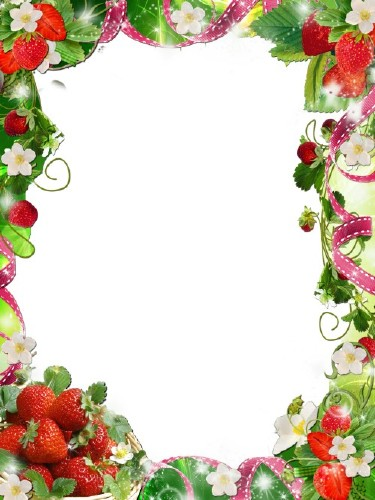 Червень
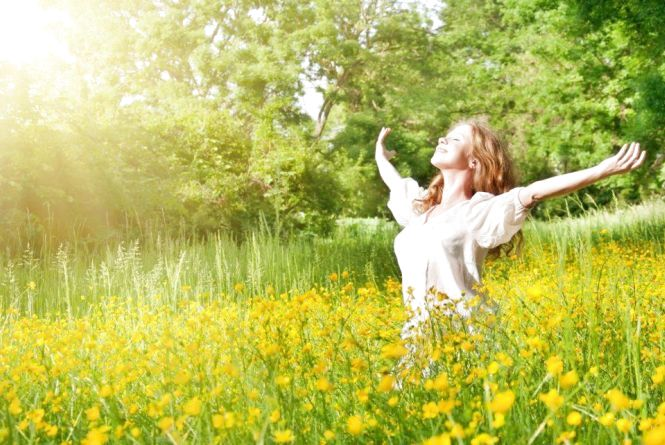 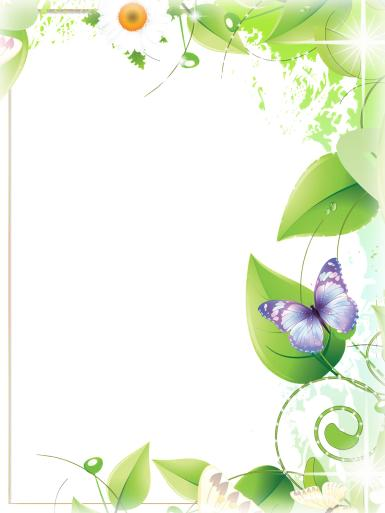 Липи в квіточки убрались, Віддавати цвіт зібрались.Покупатись кличе річка,Тепла в ній уже водичка!Який це місяць?
Липень
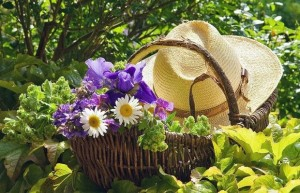 Дині, гарбузи, томати:Смакувати, смакувати…От і літечка кінець.Осінь йде вже навпростець.Який це місяць?
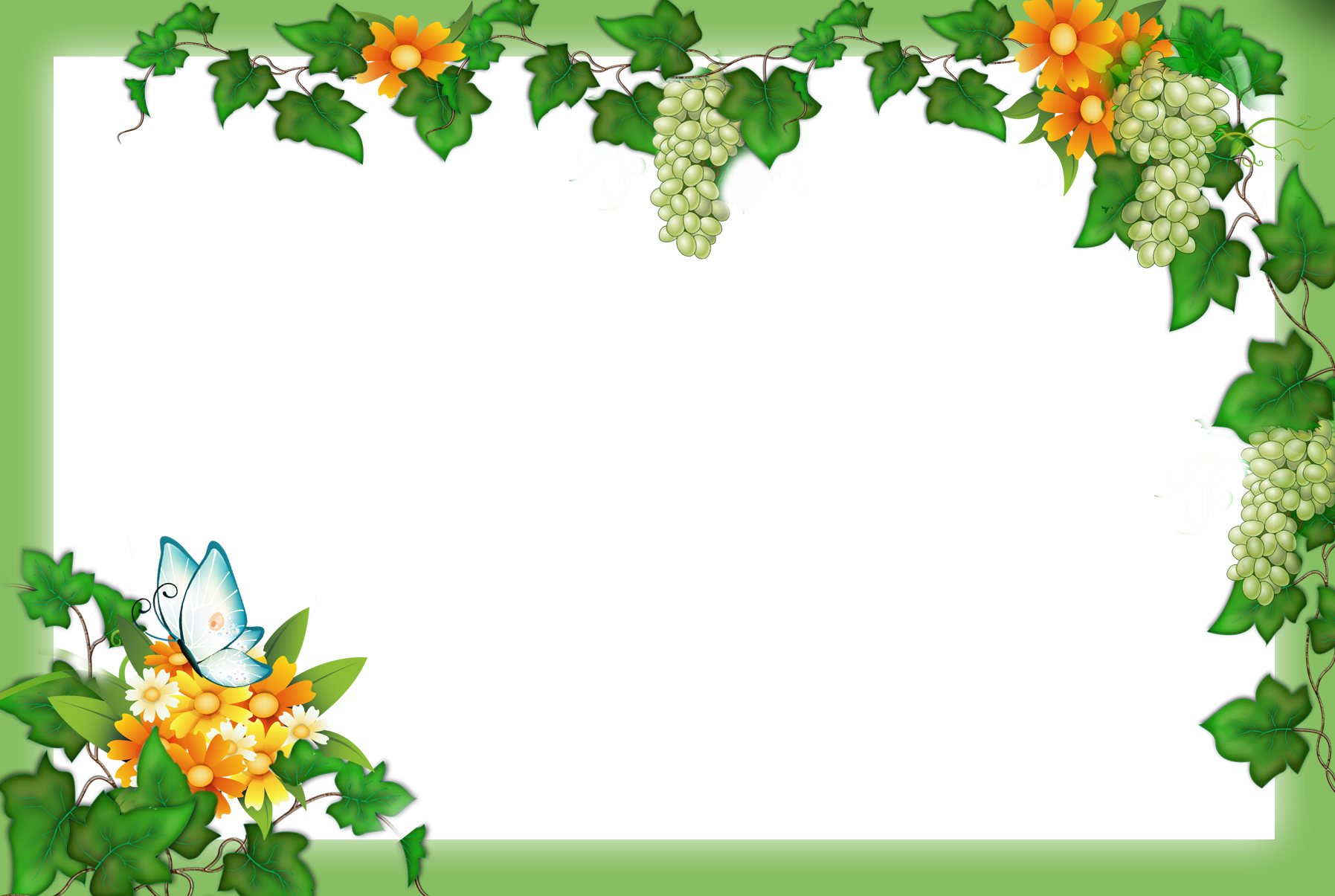 Серпень
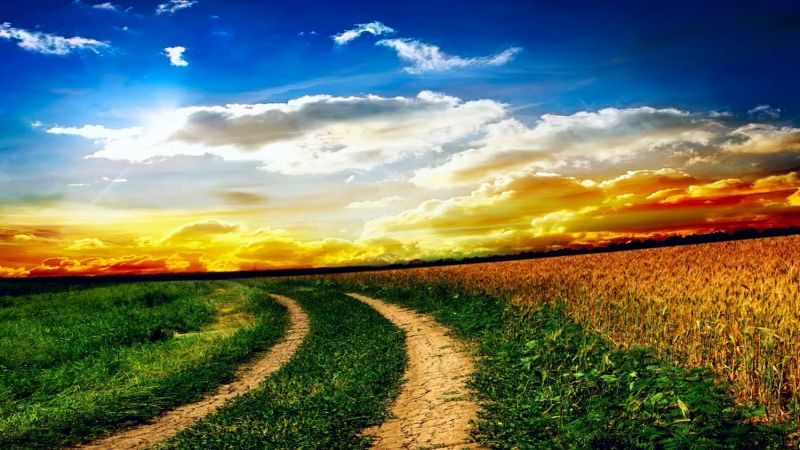 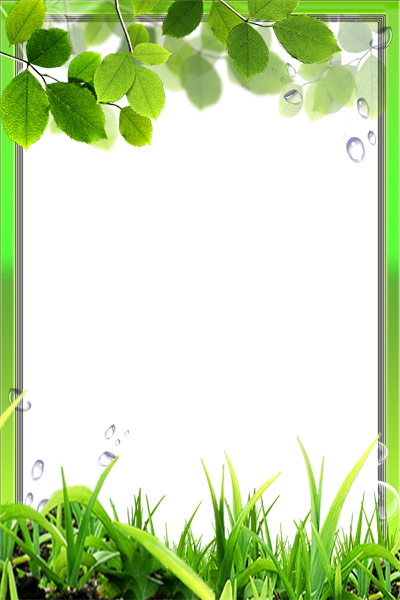 Пахне грядка невеличка –Швидко виросли сестрички, -Чепурушки круглолиціЗаховались у травичці.Чорні крапочки на личках…Здогадалися?..Що це за дарунок літа?
Сунички
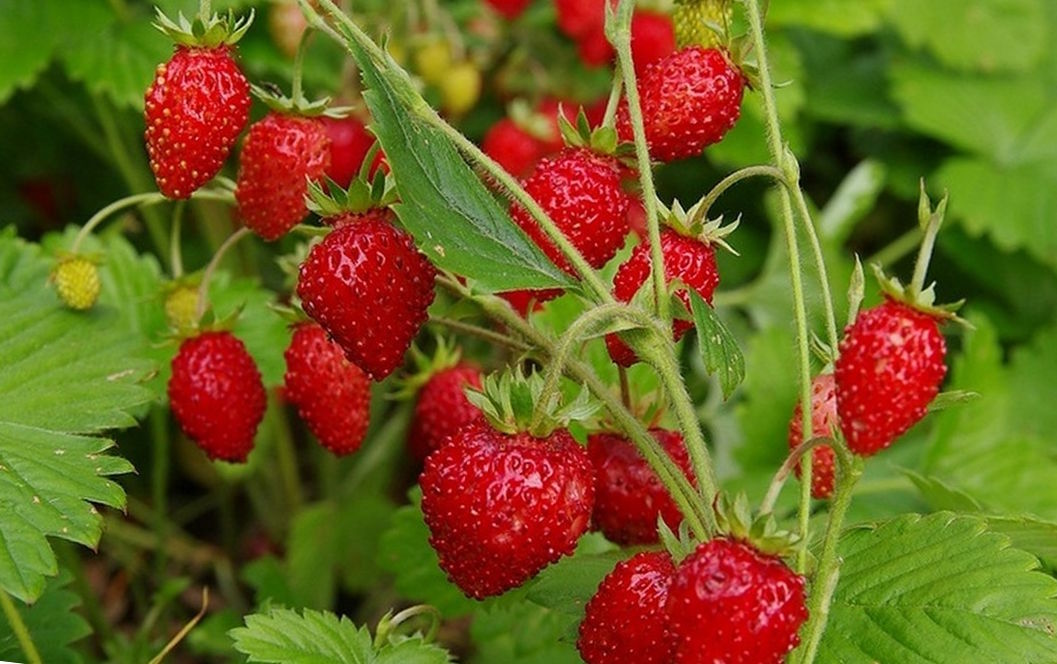 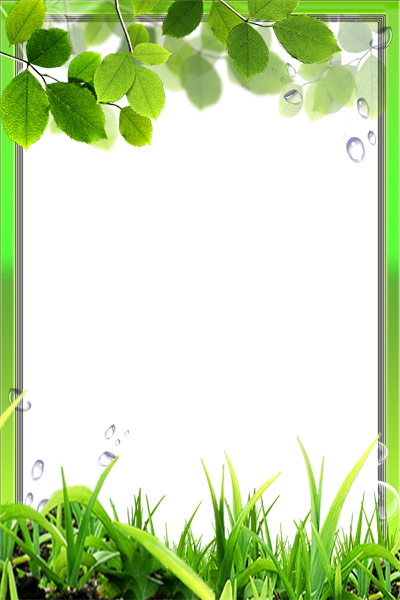 Зелені сережкиНа гіллі висіли,На сонечку підсмажилисьІ почервоніли.Що це за дарунок літа?
Вишні,черешні
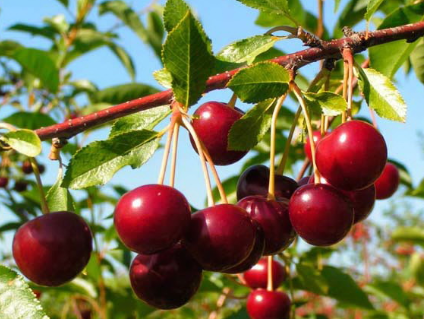 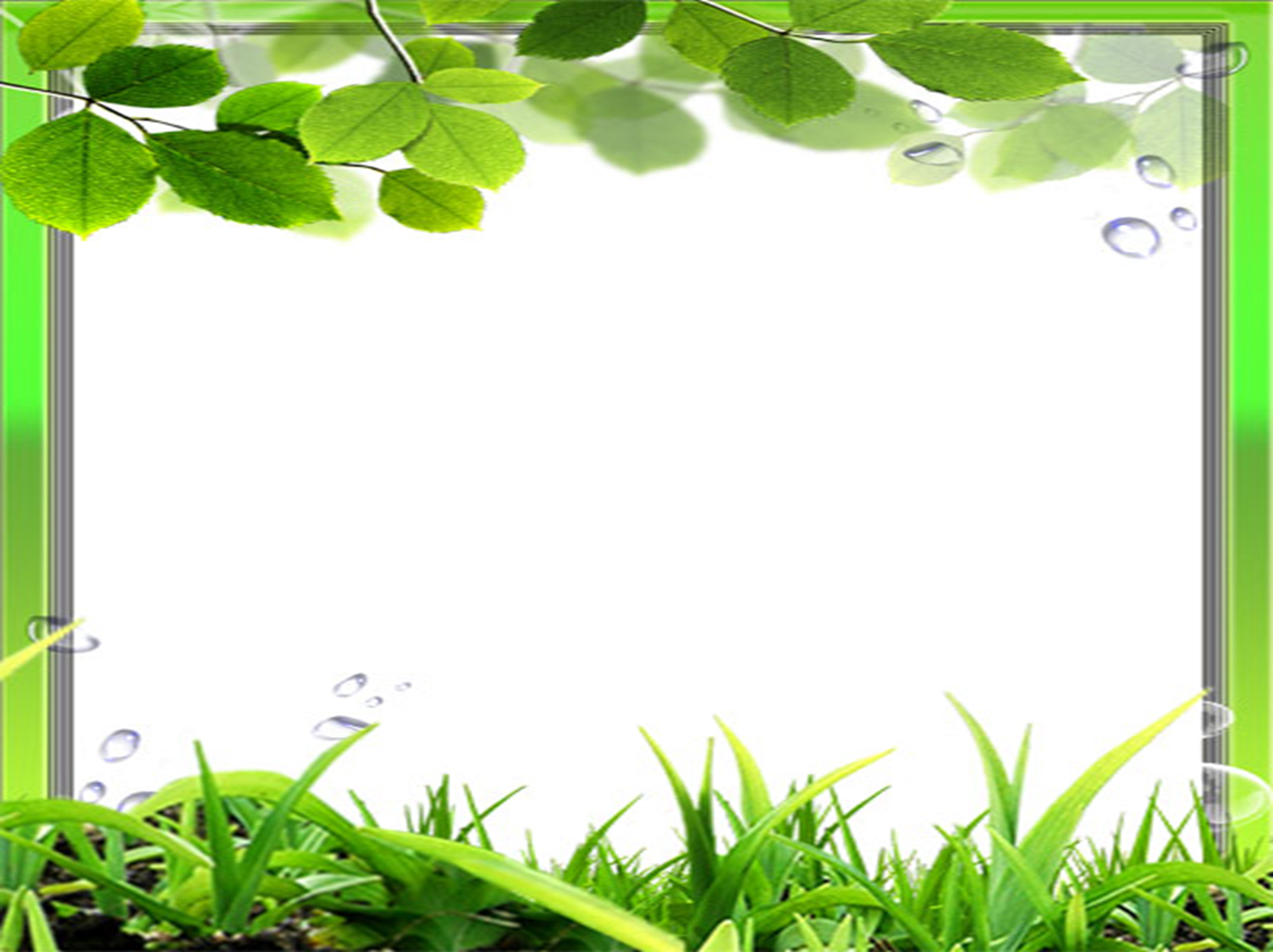 На сонечко я схожийІ сонечко люблю.До нього повертаю Голівоньку свою.Що це за дарунок літа?
Соняшник
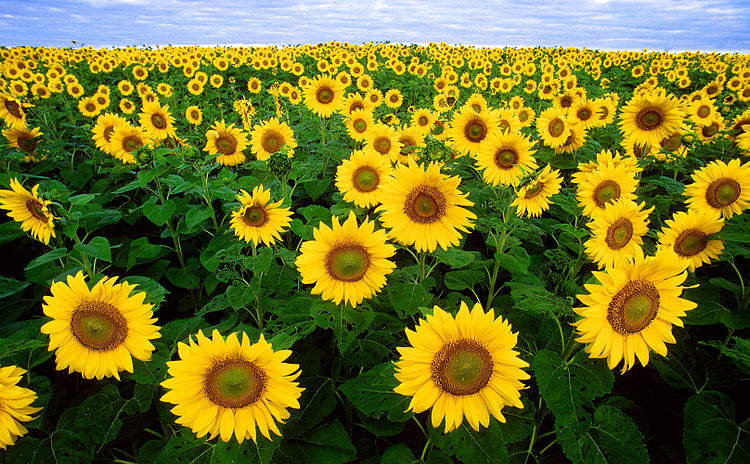 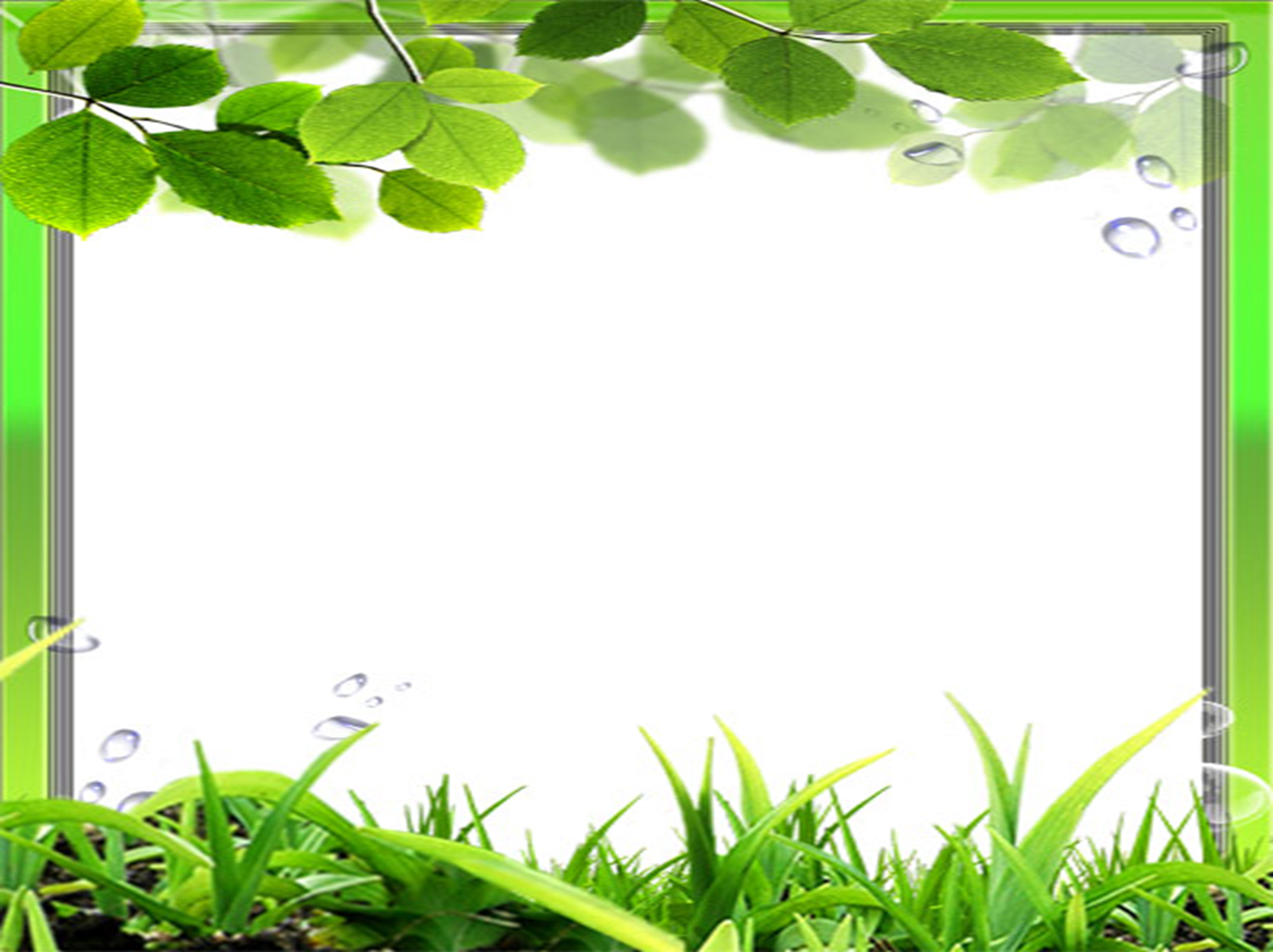 Сам жовтенький, соковитийДостигає серед літа.Він у джемі і в варенніІ солодкий і приємний.Що це за дарунок літа?
Абрикос
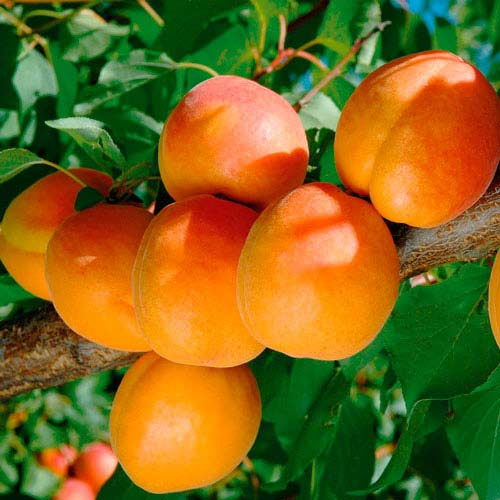 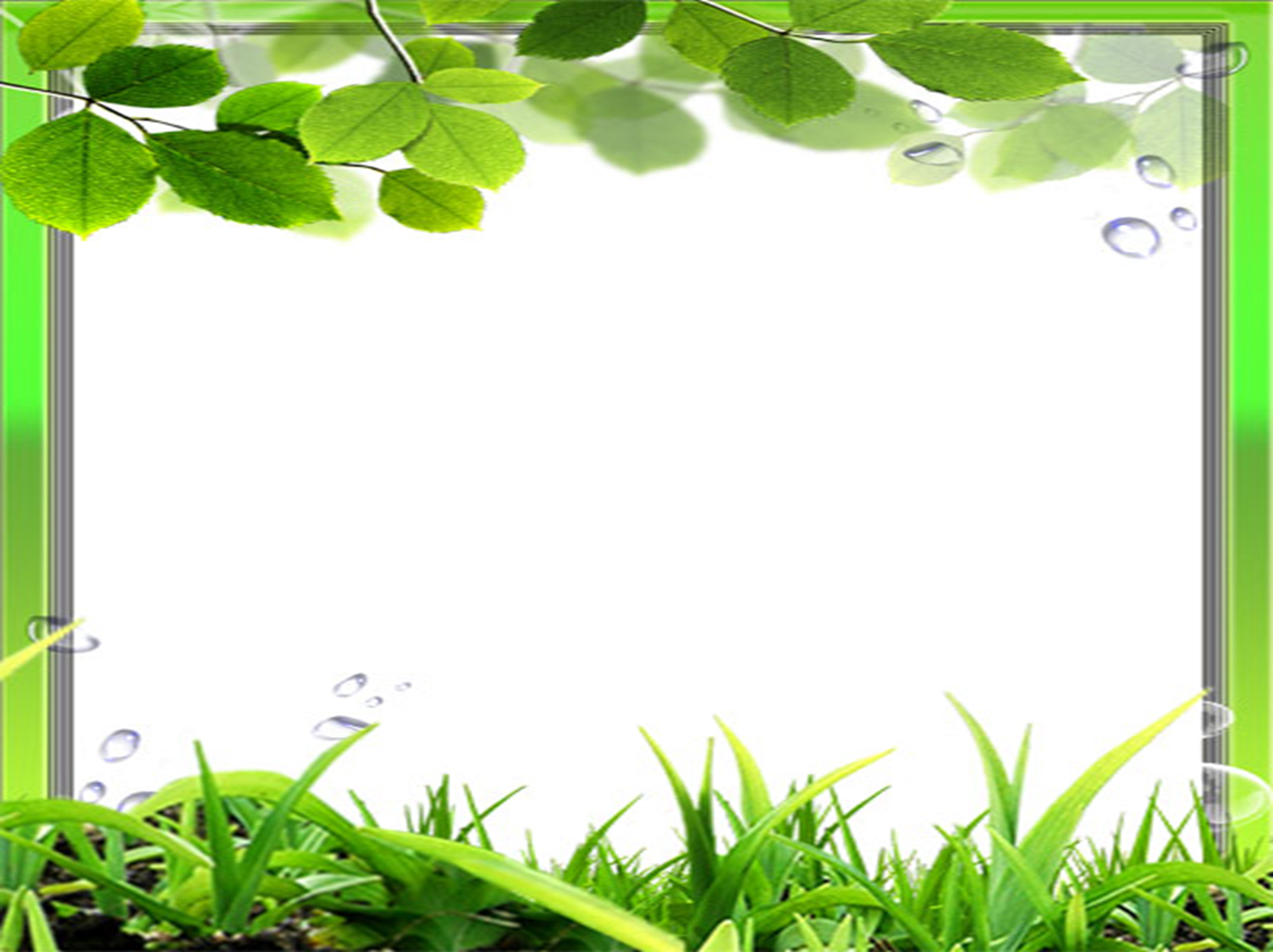 Народжується з квітки,Його всі люблять дітки,Заліза в нім багато,Рум`яне і хрустке.А ну, скажіть,малята,То що воно таке?Що це за дарунок літа?
Яблуко
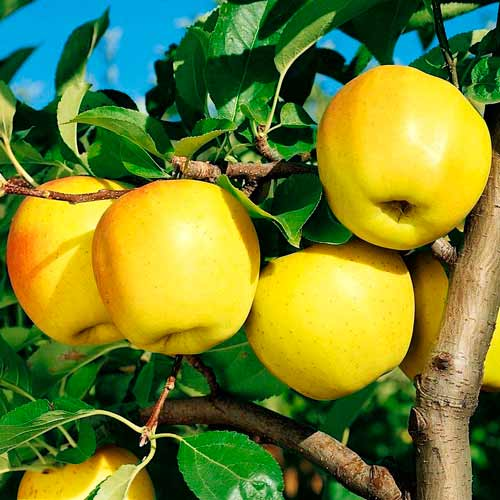 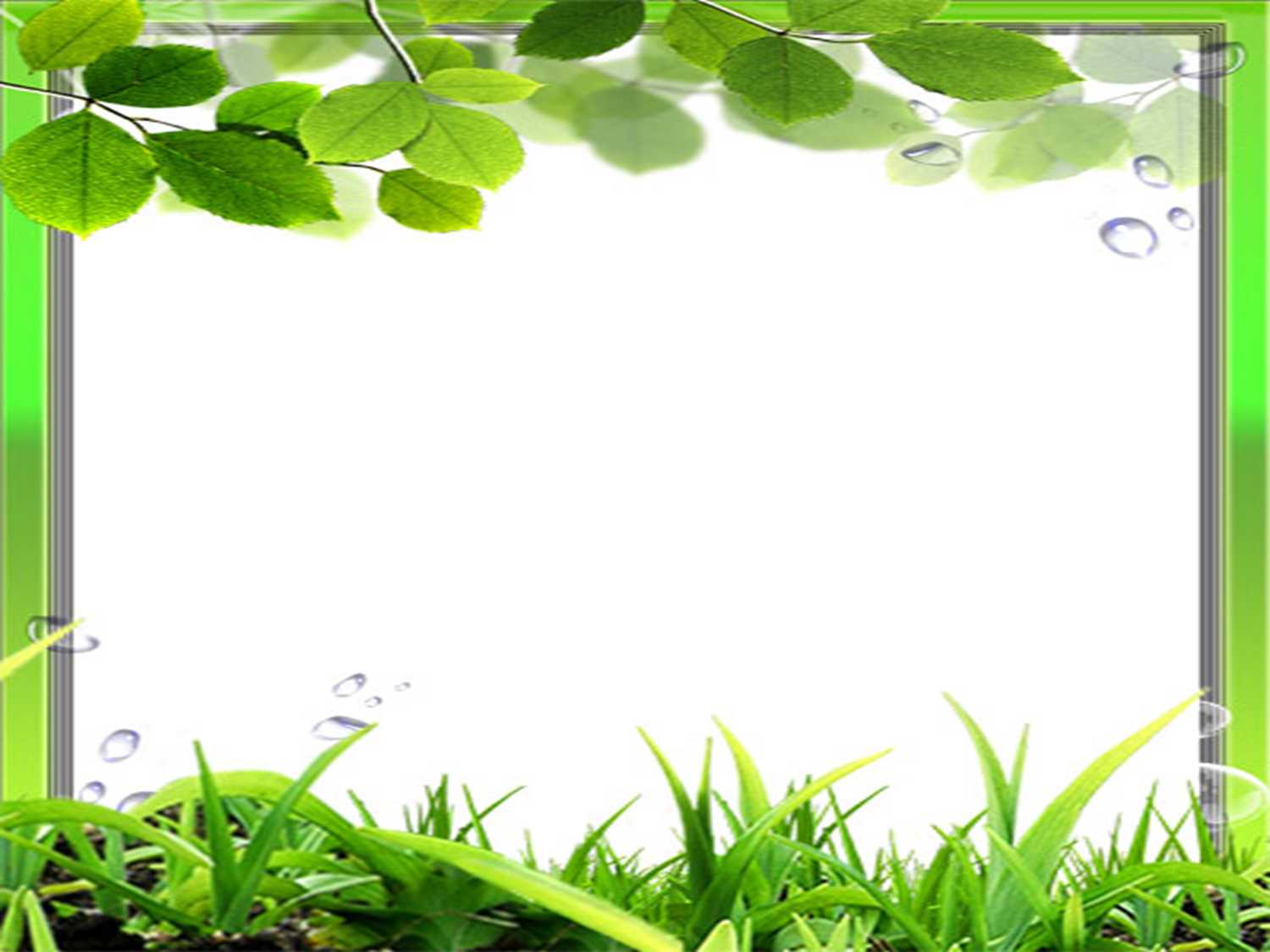 Він довгастенький, зелений,Заховався під листки.А всередині у нього Сплять малесенькі синки.Що це за дарунок літа?
Огірок
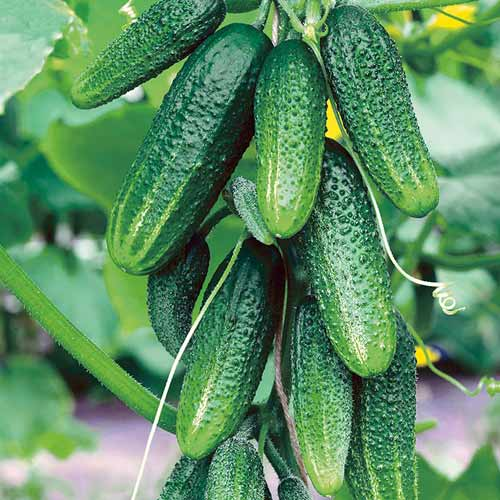 Зелений чуб, червоний бік,Смачний із нього чавлять сік.Господині варять з ним борщі.Росте в городі на кущі.Що це за дарунок літа?
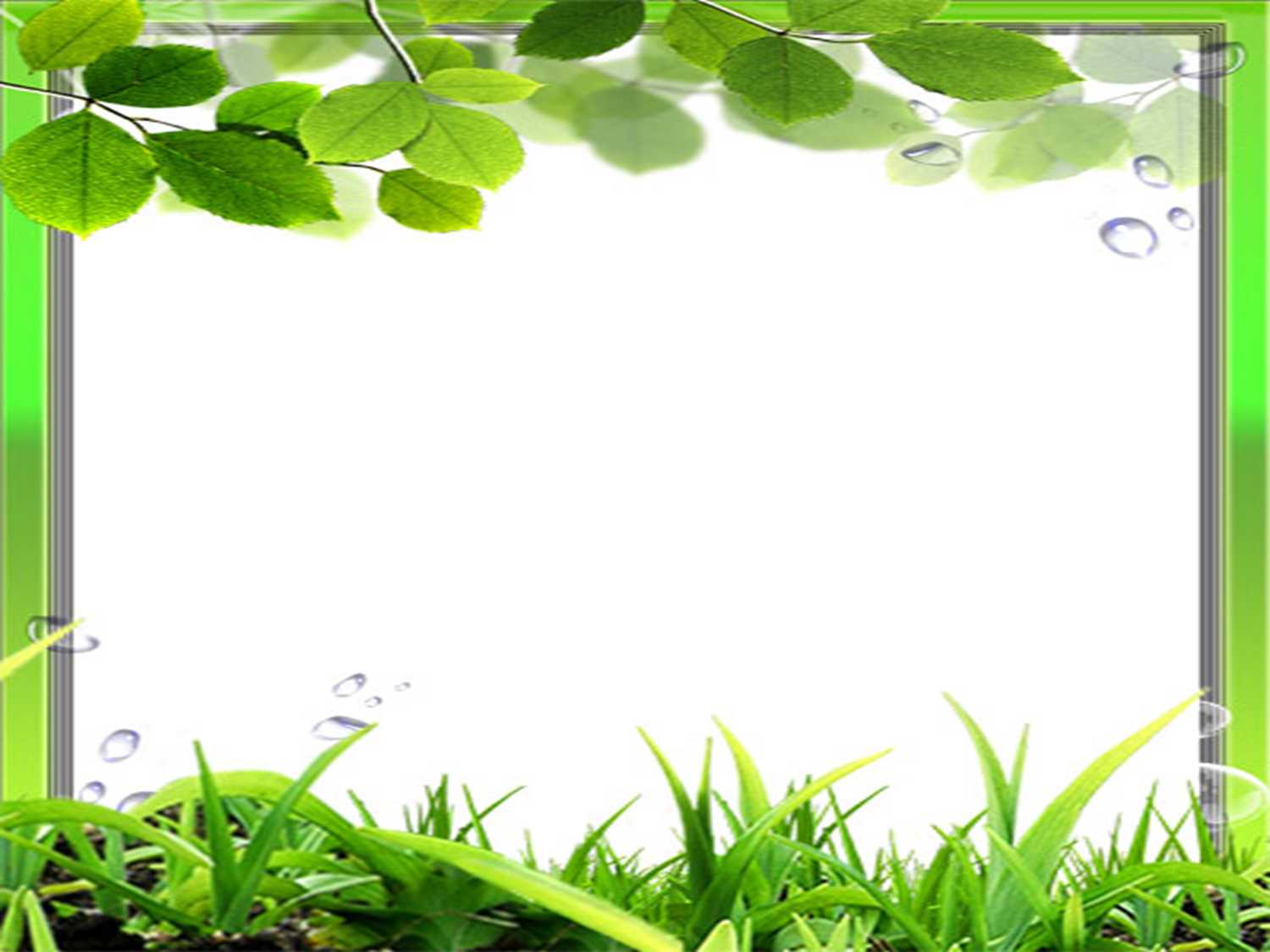 Помідор
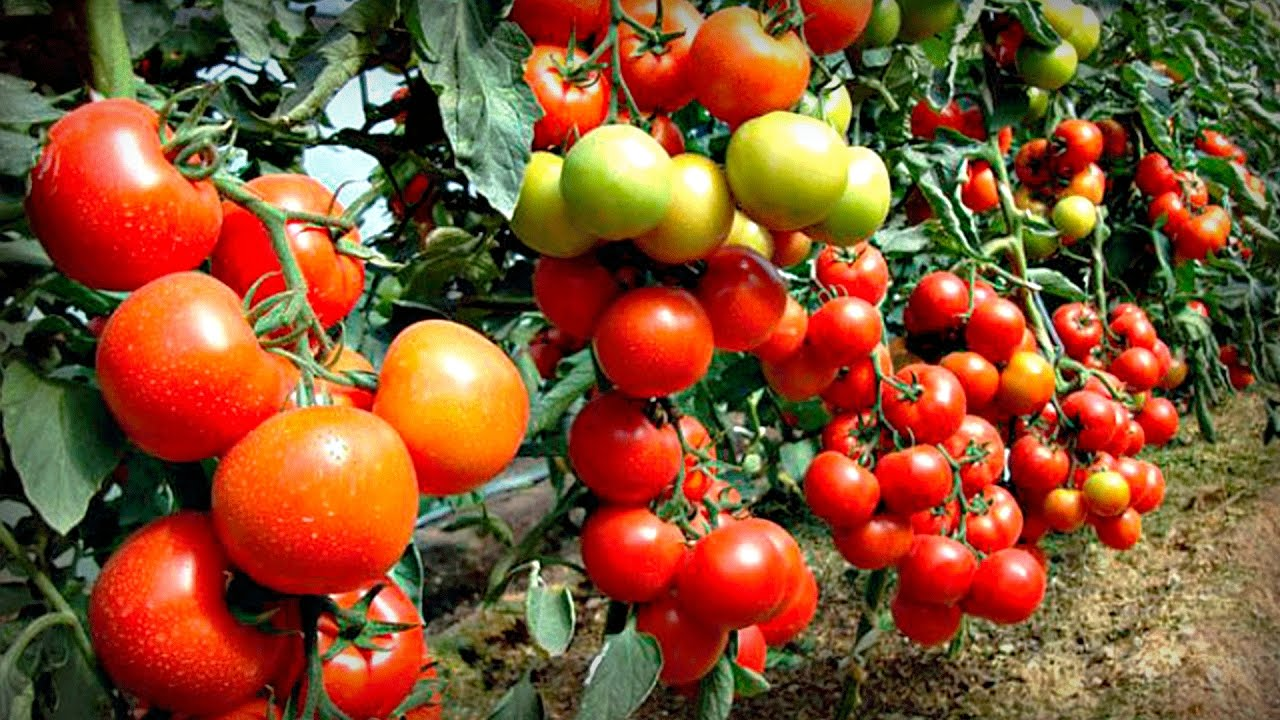 МОЛОДЦІ!Чудових вам літніх канікул, сонячної погоди, холодного морозива, бронзової засмаги і незабутніх вражень!
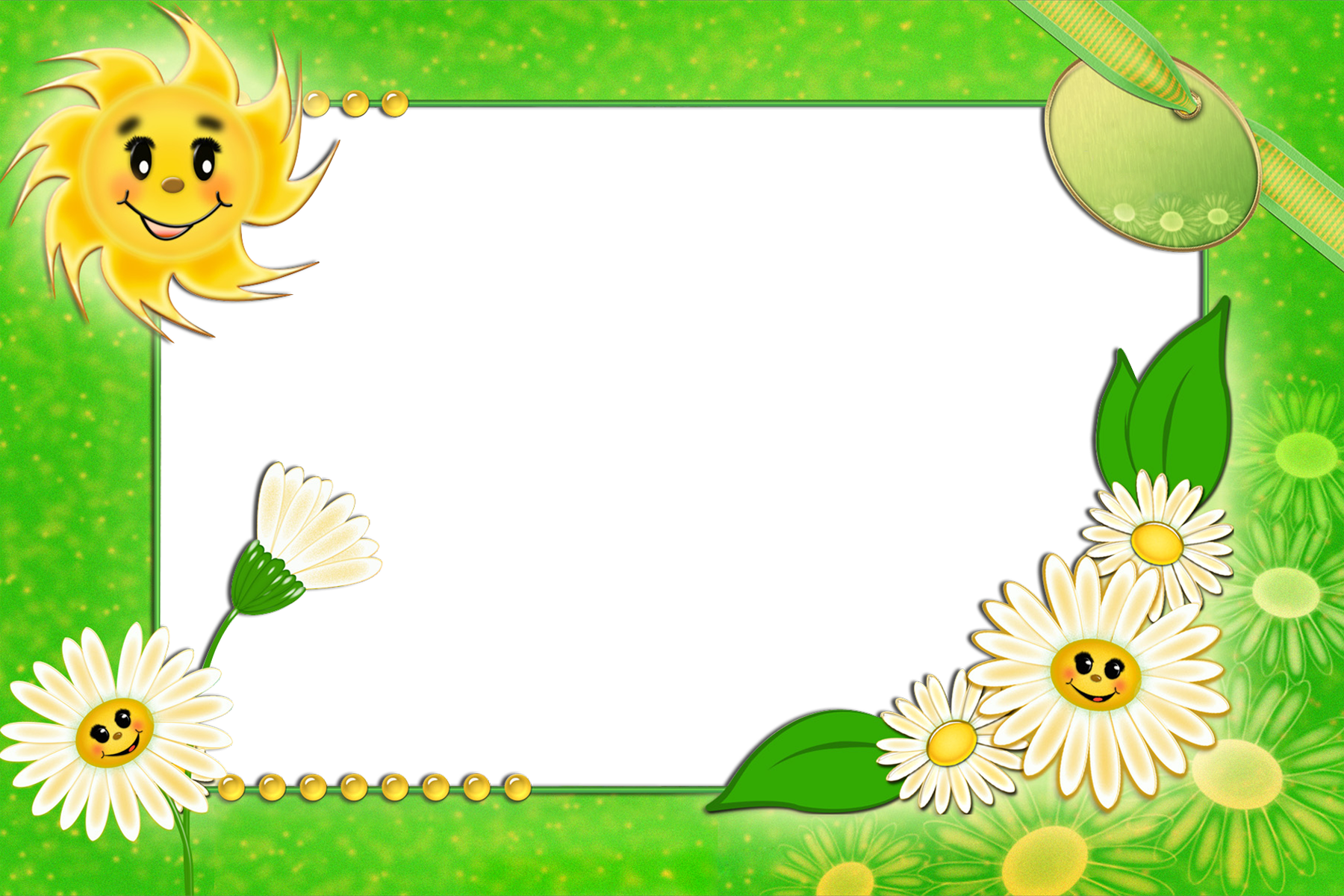